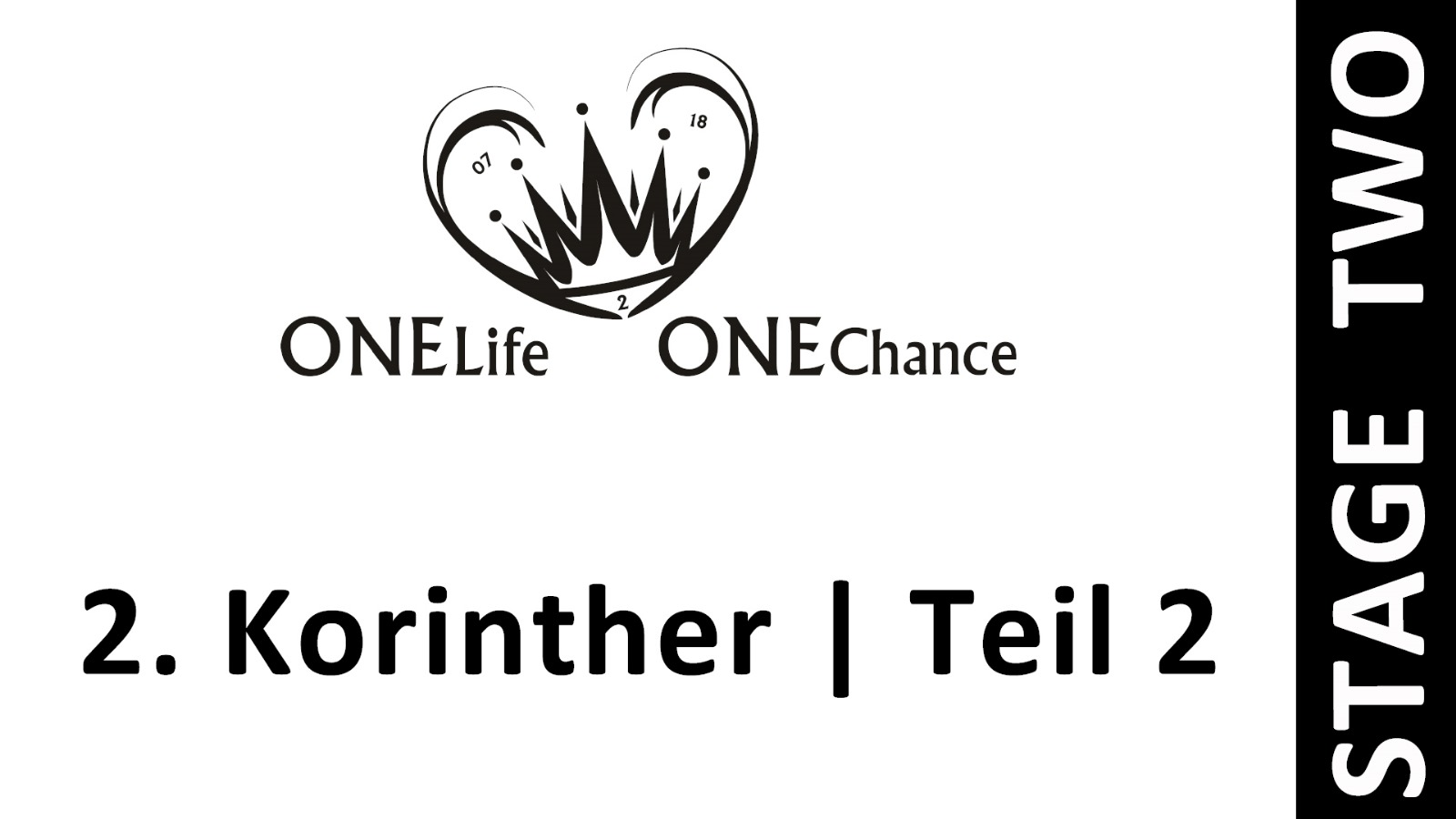 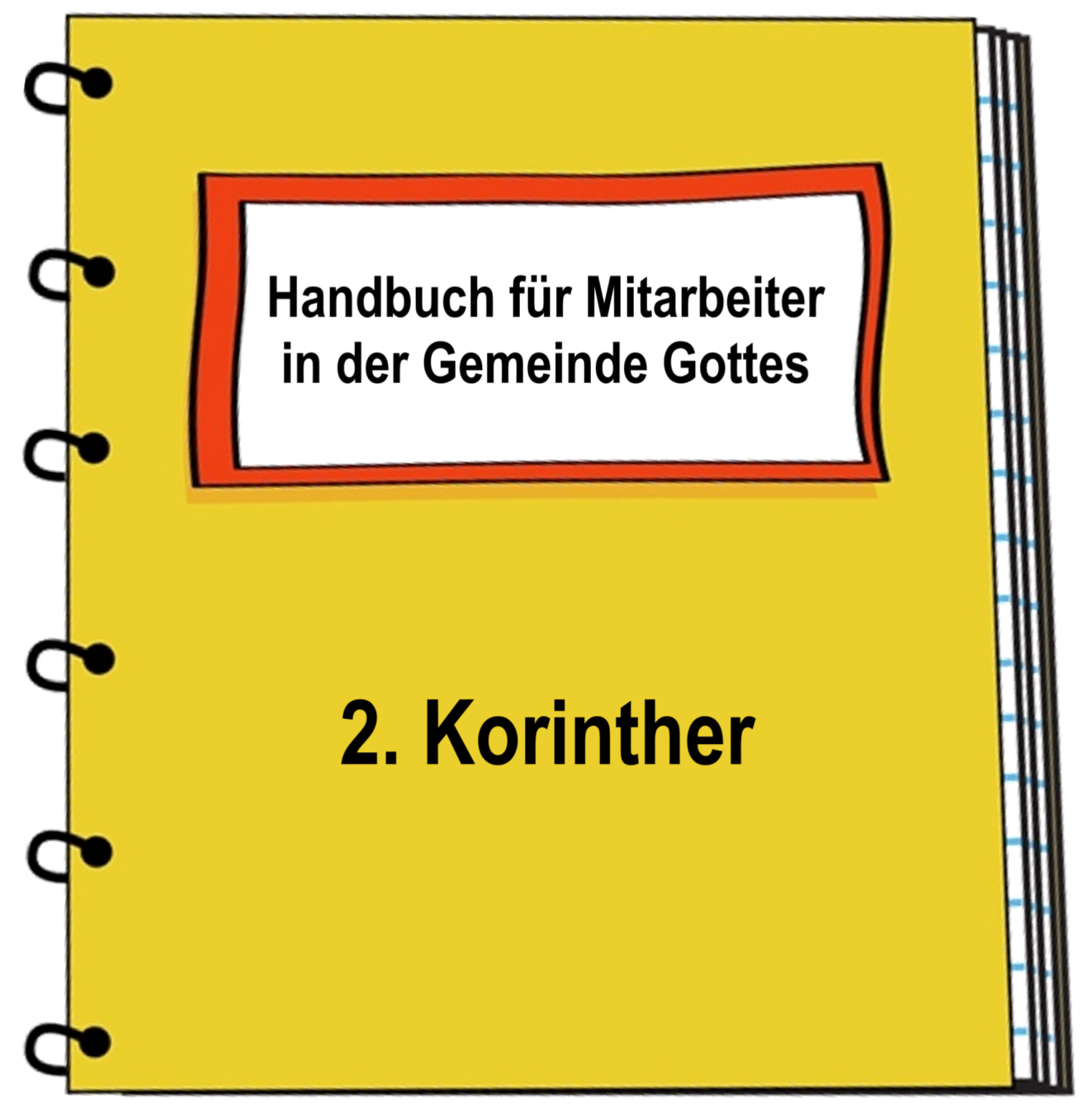 Einleitung
Die Beziehung zwischen Leiterschaft und Gemeinde
„Unser Mund ist zu euch aufgetan, ihr Korinther; unser Herz ist weit geworden. 12 Ihr seid nicht verengt in uns, sondern ihr seid verengt in eurem Innern. 13 Zur gleichen Vergeltung aber (ich rede als zu Kindern) werdet auch ihr weit!“ 2Kor 6,11-13
„Ich will aber sehr gern alles verwenden und völlig verwendet werden für eure Seelen, wenn ich auch, je überreichlicher ich euch liebe, umso weniger geliebt werde.“ 2Kor 12,15
Einleitung
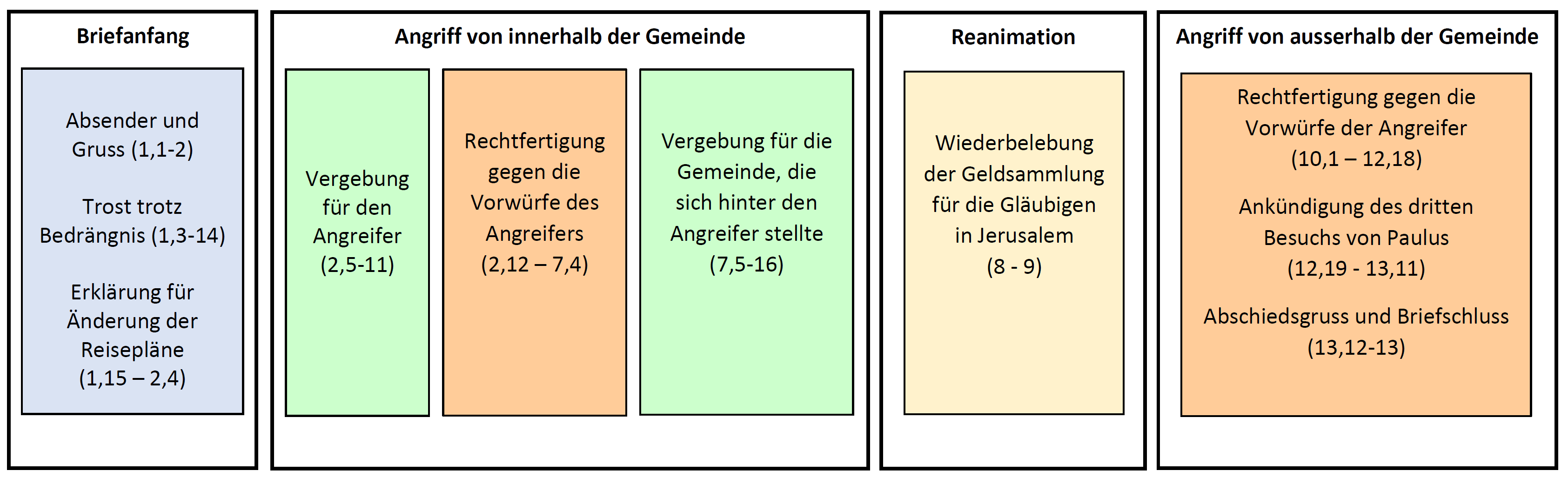 Wer macht uns tüchtig zu Dienern?
Wie, wofür und warum geben wir?
Wer macht uns tüchtig zu Dienern?
„nicht, dass wir von uns selbst aus tüchtig sind, etwas zu denken als aus uns selbst, sondern unsere Tüchtigkeit ist von Gott,“ 2Kor 3,5
„Darum, da wir diesen Dienst haben, wie wir begnadigt worden sind, ermatten wir nicht;“ 2Kor 4,1
„Denn der Gott, der sprach: Aus Finsternis leuchte Licht, ist es, der in unsere Herzen geleuchtet hat zum Lichtglanz der Erkenntnis der Herrlichkeit Gottes im Angesicht Jesu Christi.“ 2Kor 4,6
Wer macht uns tüchtig zu Dienern?
„Wir haben aber diesen Schatz in irdenen Gefäßen, damit die Überfülle der Kraft sei Gottes und nicht aus uns.“ 2Kor 4,7
„Und die drei Abteilungen stießen in die Posaunen und zerbrachen die Krüge;“ Ri 7,20a
Wer macht uns tüchtig zu Dienern?
„In allem bedrängt, aber nicht eingeengt; keinen Ausweg sehend, aber nicht ohne Ausweg; 9 verfolgt, aber nicht verlassen; niedergeworfen, aber nicht umkommend; 10 allezeit das Sterben Jesu am Leib umhertragend, damit auch das Leben Jesu an unserem Leib offenbar werde.“ 2Kor 4,8-10
Wer macht uns tüchtig zu Dienern?
Wer macht uns tüchtig zu Dienern?
Wer macht uns tüchtig zu Dienern?
Wer macht uns tüchtig zu Dienern?
Wer macht uns tüchtig zu Dienern?
Wie, wofür und warum geben wir?
Wie geben wir?
„An jedem ersten Wochentag lege ein jeder von euch bei sich zurück und sammle auf, je nachdem er Gedeihen hat, damit nicht dann, wenn ich komme, Sammlungen stattfinden.“ 1Kor 16,2
„Ein jeder, wie er es sich im Herzen vorgenommen hat: nicht mit Verdruss oder aus Zwang, denn einen fröhlichen Geber liebt Gott.“ 2Kor 9,7
Wie, wofür und warum geben wir?
Wofür geben wir?
1. Für die Dienste in der Gemeinde
„Wer in dem Wort unterwiesen wird, teile aber von allem Guten dem mit, der ihn unterweist.“ Gal 6,6
Wie, wofür und warum geben wir?
Wofür geben wir?
2. Für die Unterstützung anderer Gemeinden
„und baten uns mit vielem Zureden um die Gnade und die Gemeinschaft des Dienstes für die Heiligen.“ 2Kor 8,4
Wie, wofür und warum geben wir?
Wofür geben wir?
3. Für Gläubige in Not
„Wer aber irgend irdischen Besitz hat und sieht seinen Bruder Mangel leiden und verschließt sein Herz vor ihm, wie bleibt die Liebe Gottes in ihm?“ 1Joh 3,17
Wie, wofür und warum geben wir?
Wofür geben wir?
4. Für jüdische Gläubige
„Denn es hat Mazedonien und Achaja wohlgefallen, einen gewissen Beitrag zu leisten für die Bedürftigen unter den Heiligen, die in Jerusalem sind. 27 Es hat ihnen nämlich wohlgefallen, auch sind sie ihre Schuldner. Denn wenn die Nationen ihrer geistlichen Güter teilhaftig geworden sind, so sind sie schuldig, ihnen auch in den leiblichen zu dienen.“ Röm 15,26-27
Wie, wofür und warum geben wir?
Warum geben wir?
„Denn ihr kennt die Gnade unseres Herrn Jesus Christus, dass er, da er reich war, um euretwillen arm wurde, damit ihr durch seine Armut reich würdet.“ 2Kor 8,9
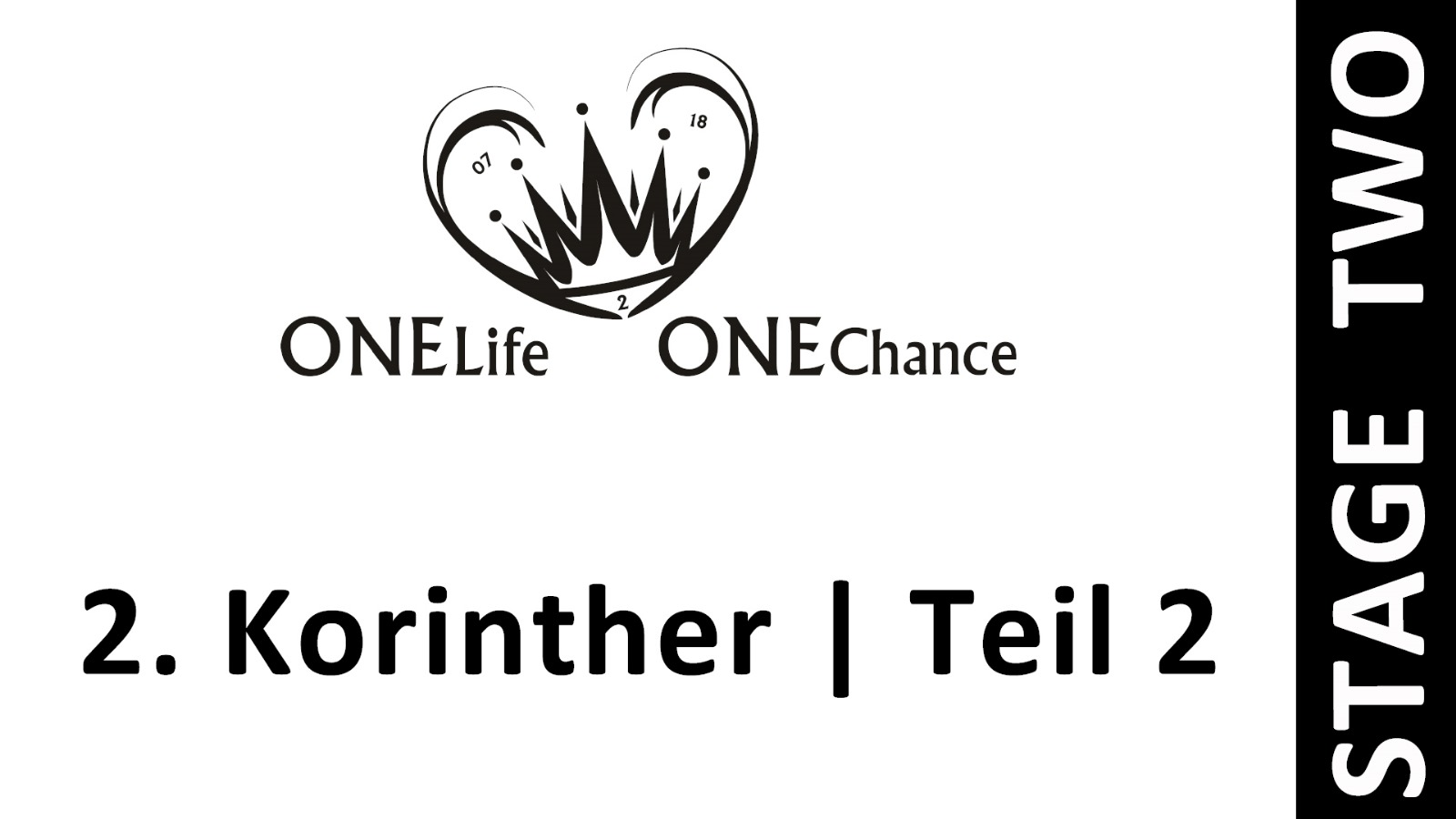